The Iterative Win-Win Method, and Explicit Constructions (without) Using It
Hanlin Ren
Oxford
November 14, 2023
Based on joint work with Lijie Chen, Shuichi Hirahara, Zhenjian Lu, Igor Oliveira, and Rahul Santhanam, as well as later improvements by Zeyong Li.
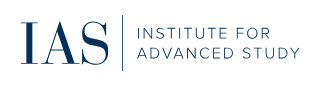 0 / 26
What is a “counting argument” after all?
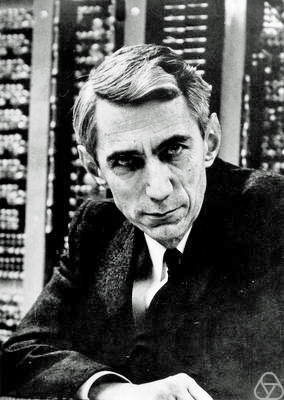 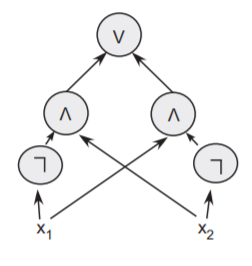 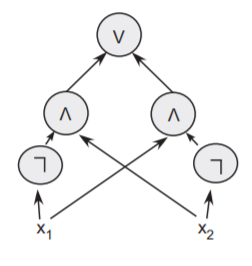 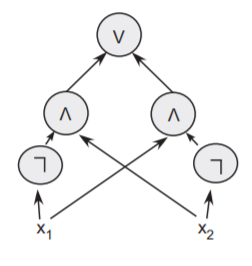 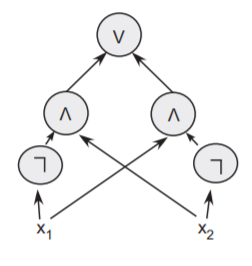 Claude Shannon
1 / 26
Photo of Claude Shannon: Jacobs, Konrad, CC BY-SA 2.0 DE, via Wikimedia Commons
The Dual Weak Pigeonhole Principle
Dual: less pigeons than holes
Weak: much less pigeons than holes
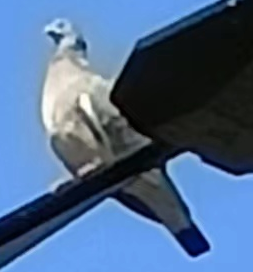 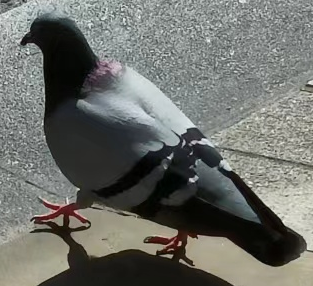 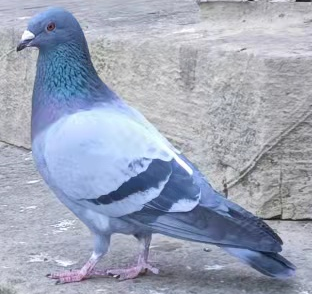 (These are REAL pigeons in Oxford)
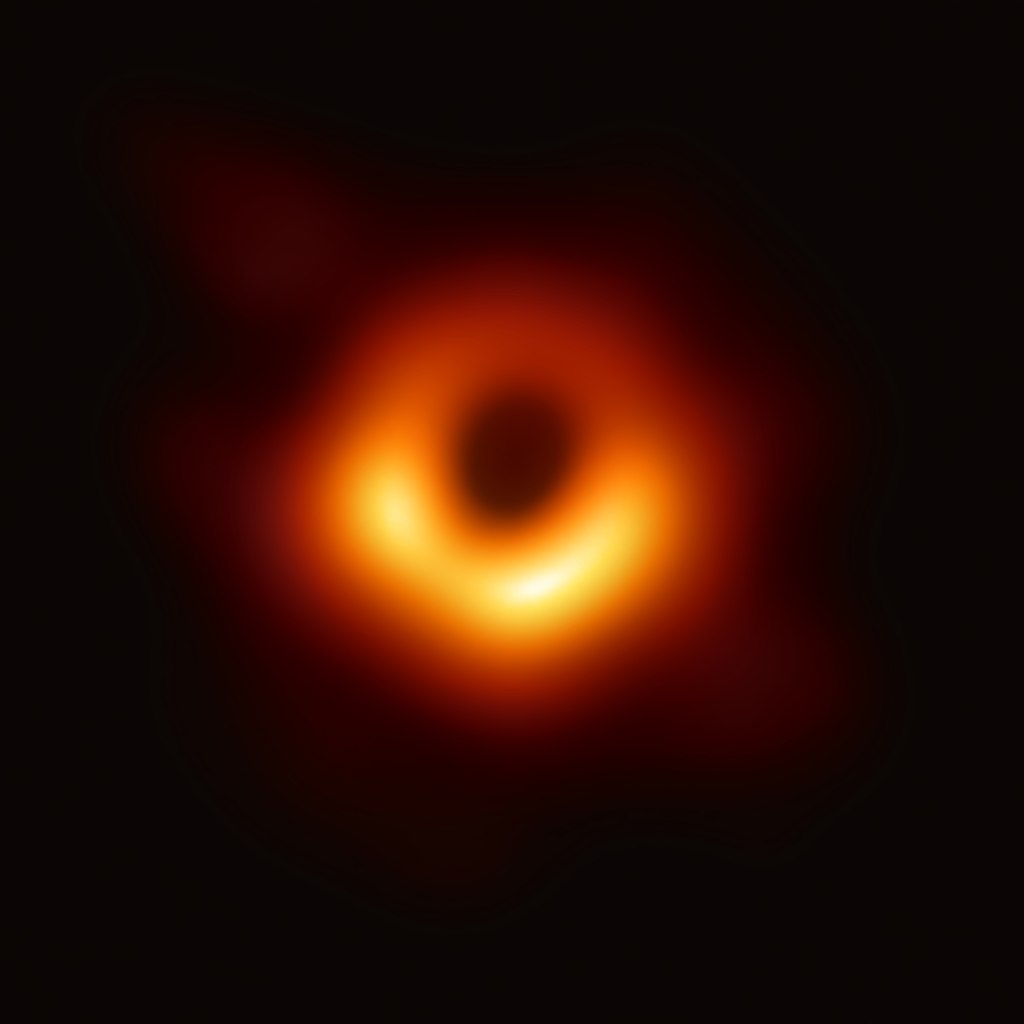 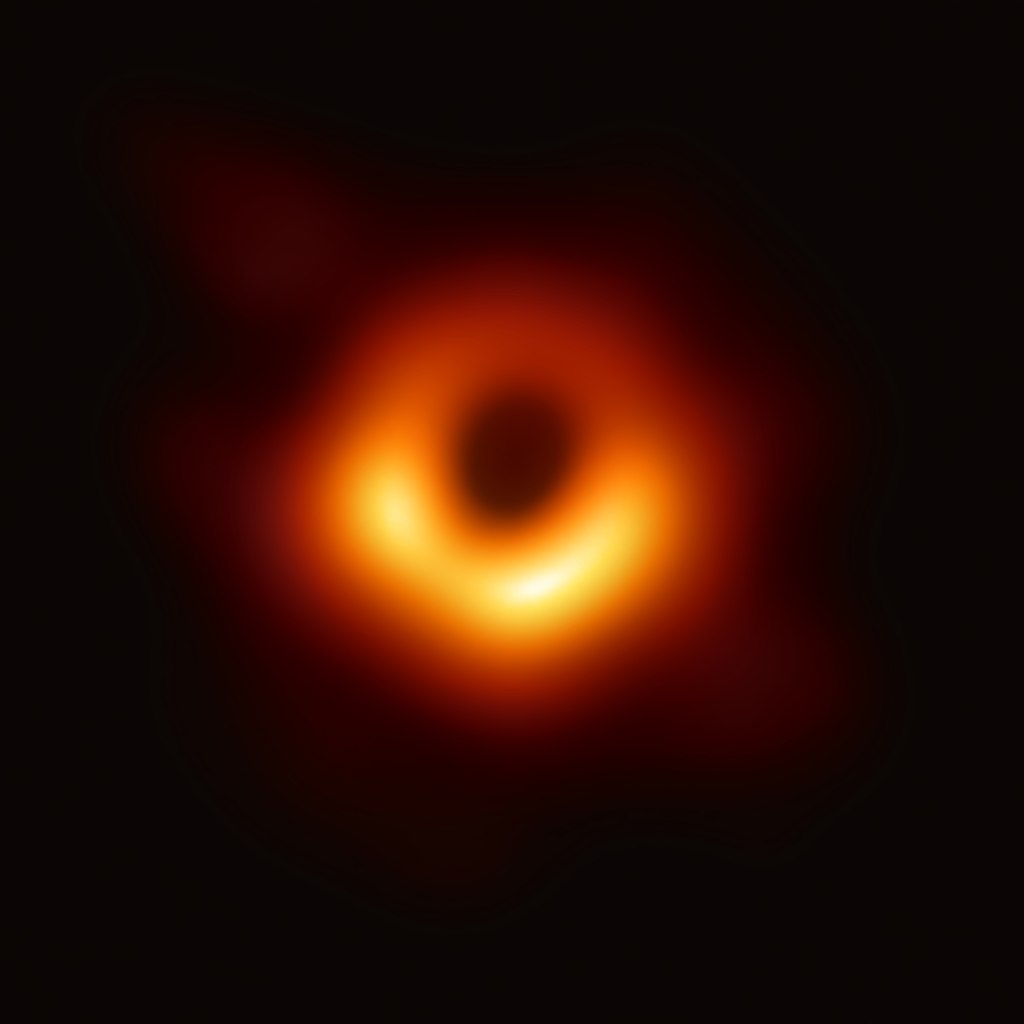 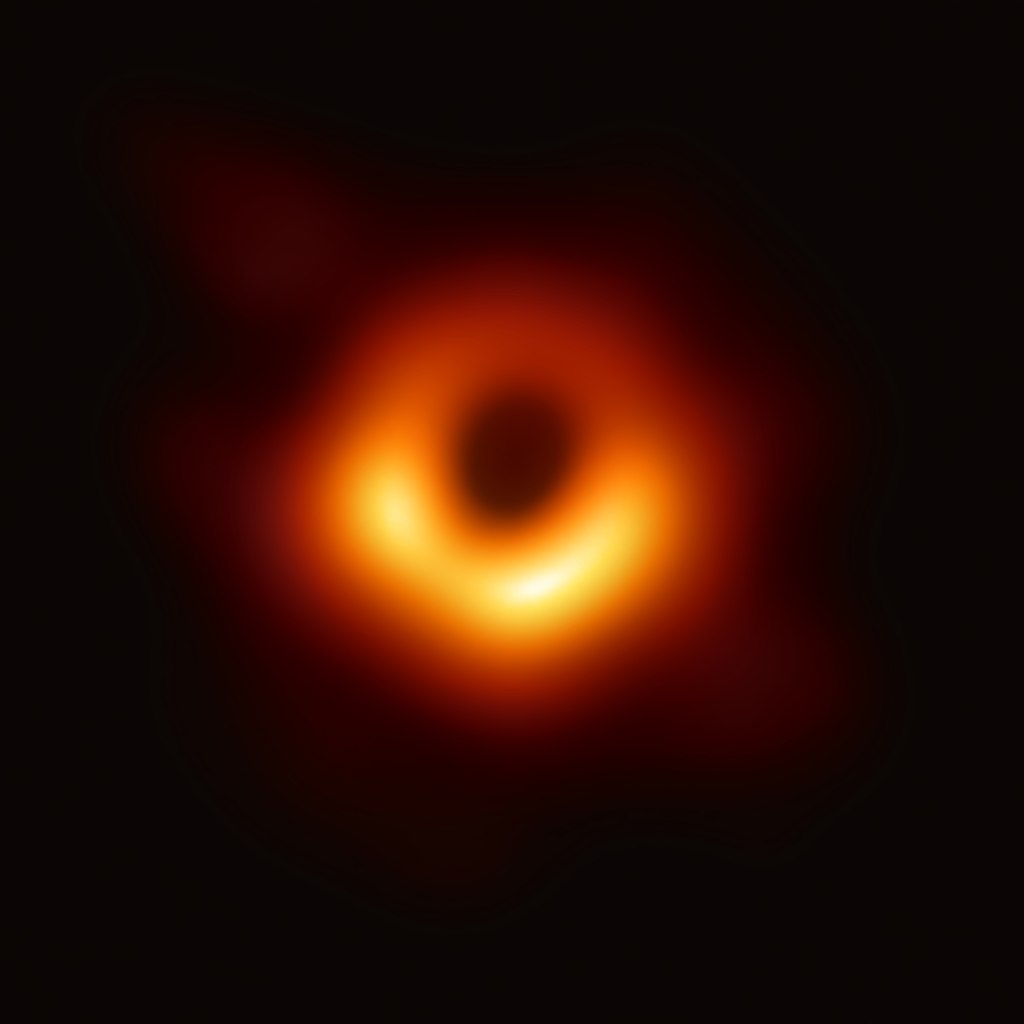 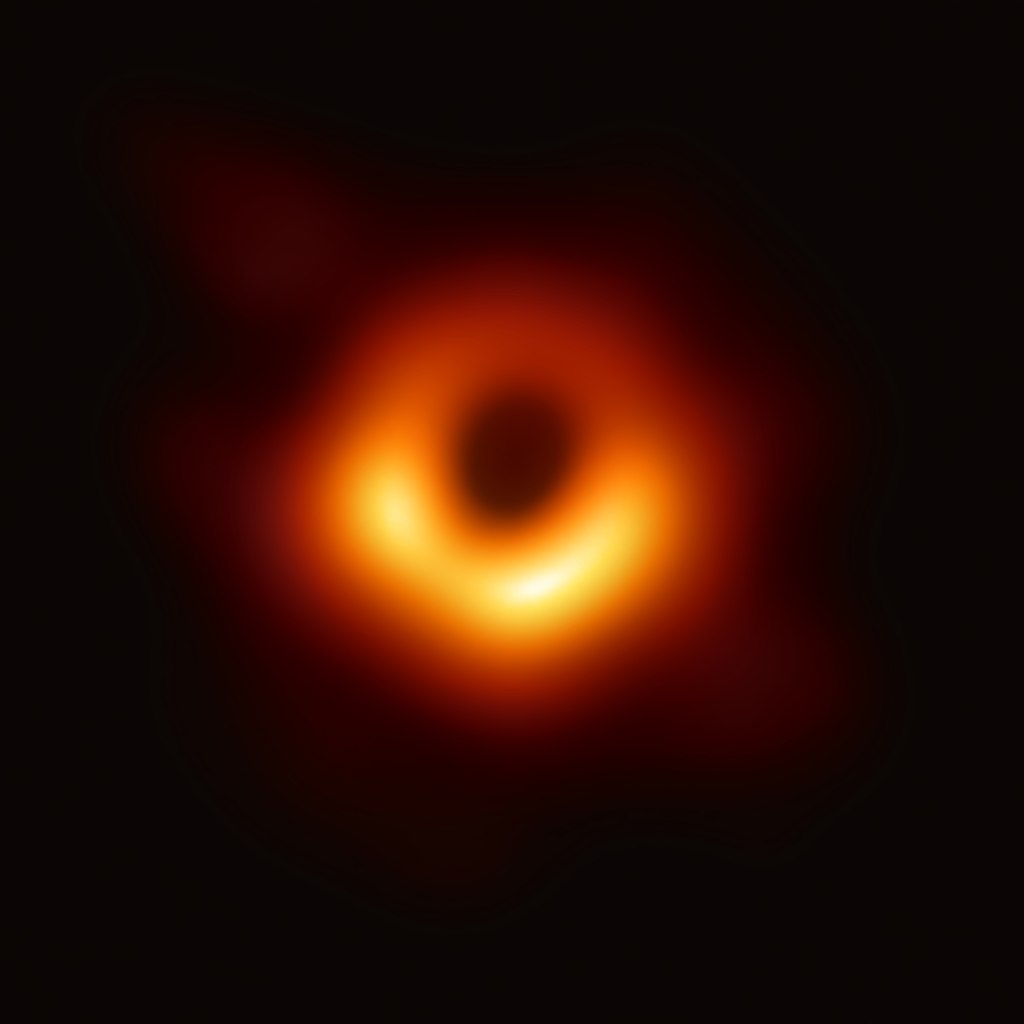 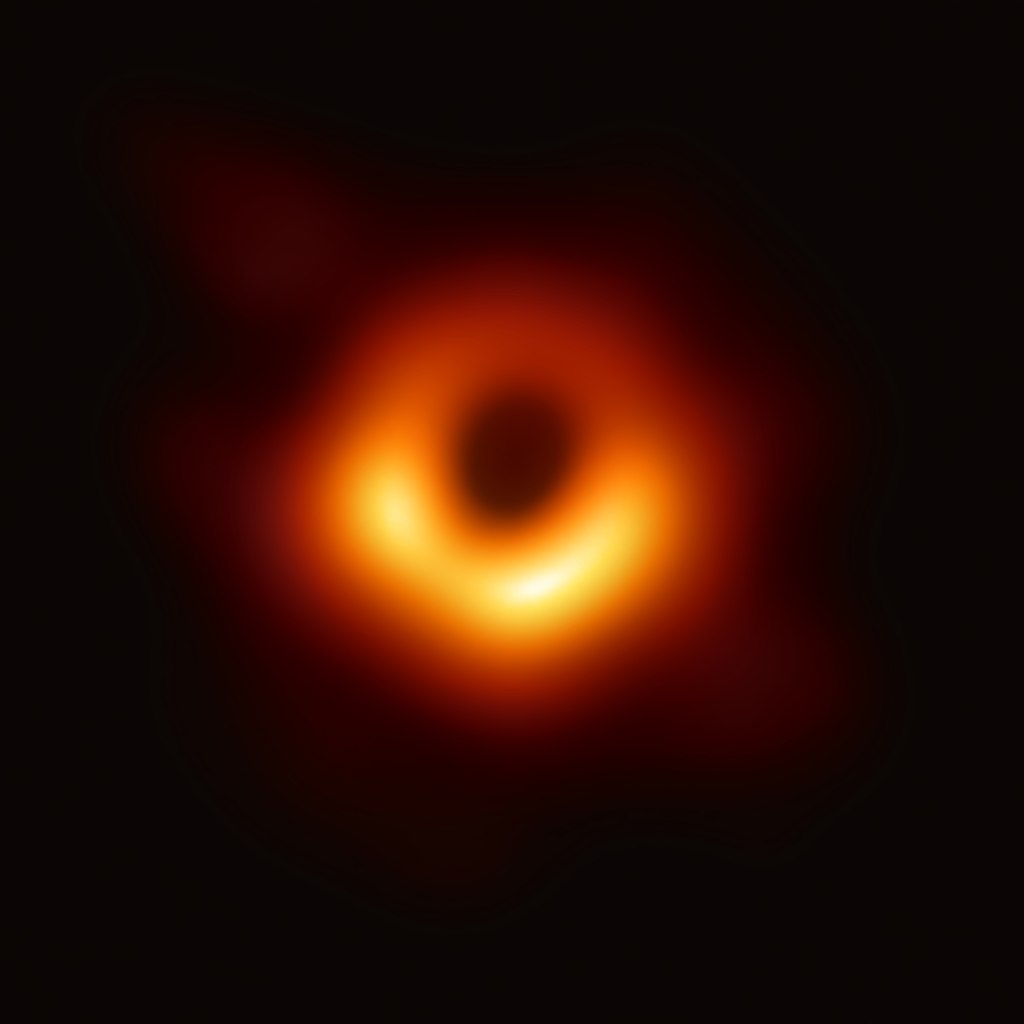 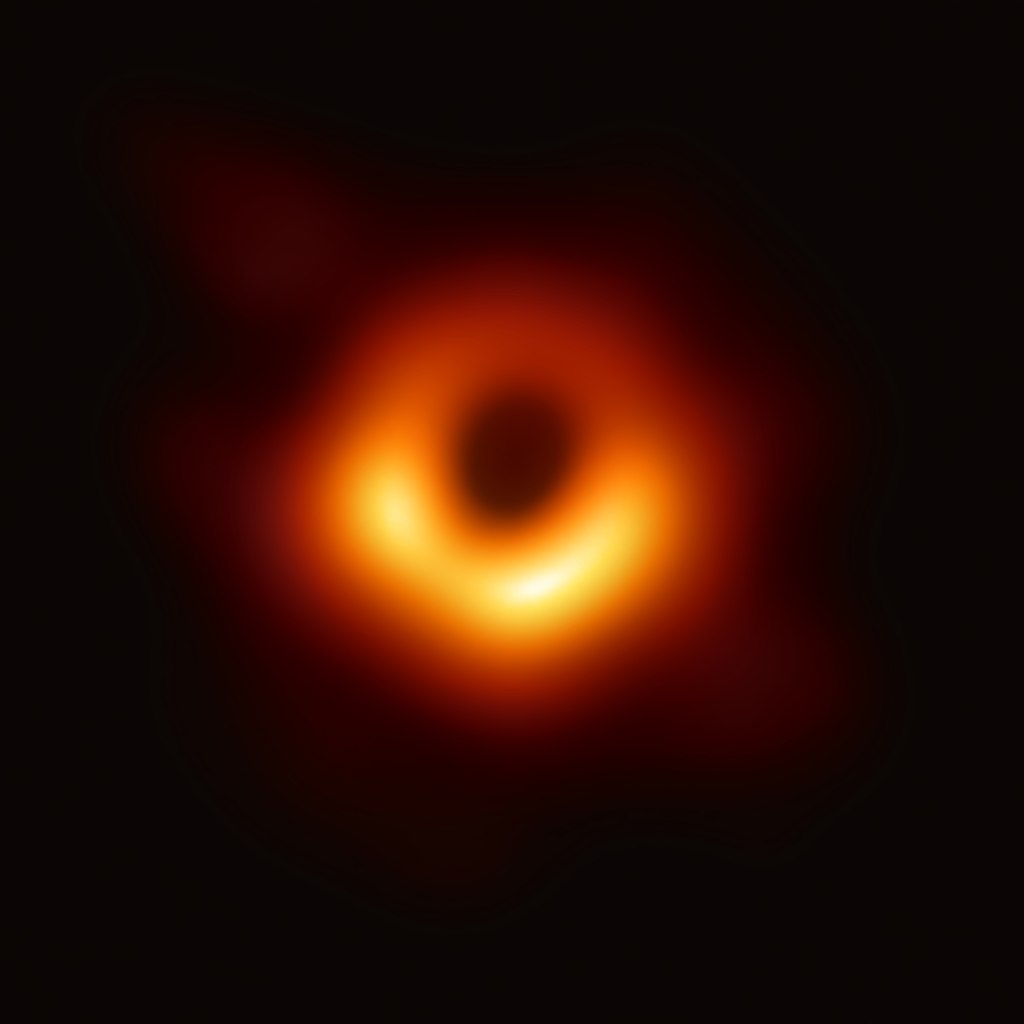 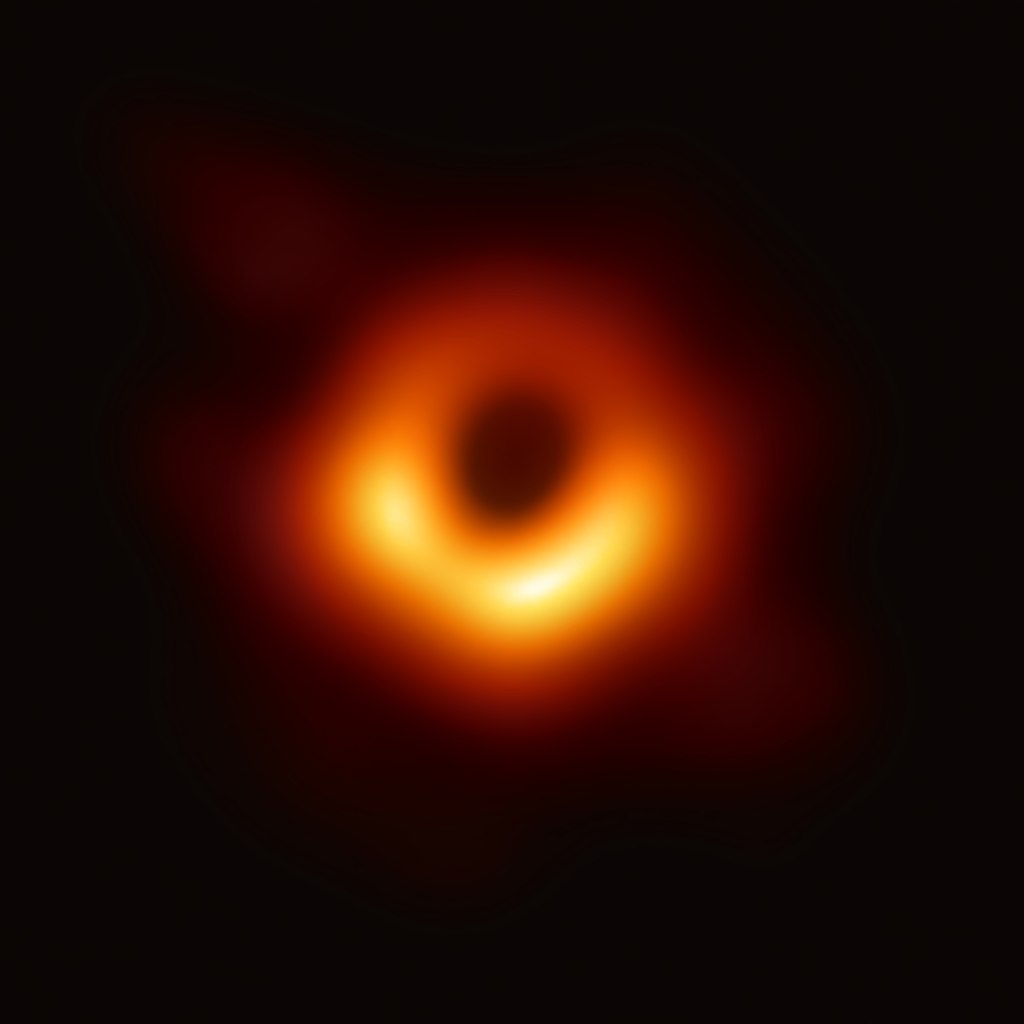 empty
empty
empty
empty
2 / 26
Range Avoidance Problem:Finding the Empty Hole?
A problem that captures the complexity of dual weak pigeonhole principle!
3 / 26
Probabilistic Method = Reduction to Range Avoidance
Principle [KKMP’21, Korten’21]
A proof by “probabilistic method” / “counting argument” that certain object exists (usually) is a reduction from finding the object to range avoidance.
Theorem [KKMP’21, Korten’21]
Constructing the following objects reduce to range avoidance: hard truth tables, Ramsey graphs, rigid matrices, two-source extractors, optimal linear codes…
4 / 26
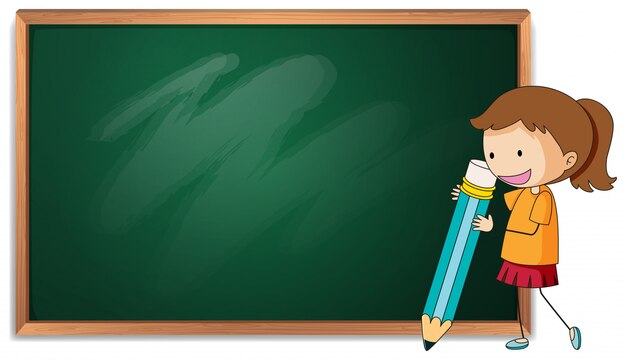 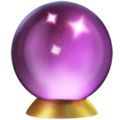 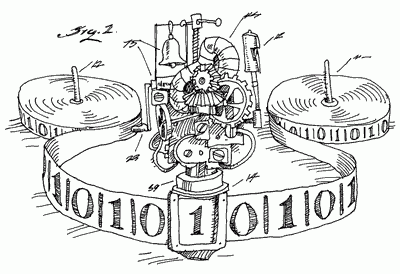 Functional.
I.e., outputting many bits
❌
❌
❌
Exponentially many nondeterministic computational paths
Each path either fails or outputs a hard truth table
At least one path doesn’t fail
5 / 26
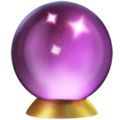 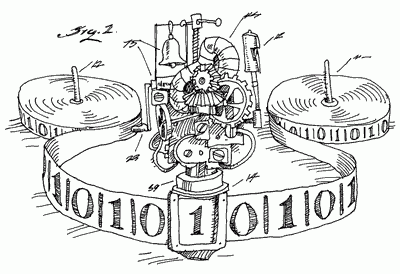 ❌
❌
❌
Problem: the above procedure doesn’t “define” a hard function out of many!
Solution: require each computational path to output the same hard function —— i.e., the computation is “single-valued”
Exponentially many nondeterministic computational paths
Each path either fails or outputs a hard truth table
At least one path doesn’t fail
6 / 26
Circuit Lower Bounds = Single-Valued Construction of Hard Truth Tables!
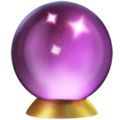 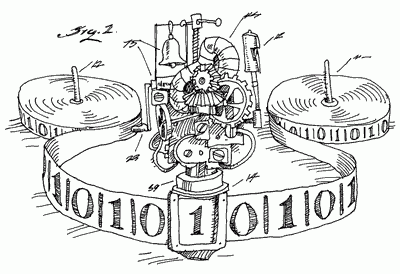 ❌
❌
❌
Exponentially many nondeterministic computational paths
Each path either fails or outputs the same hard truth table
At least one path doesn’t fail
7 / 26
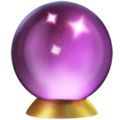 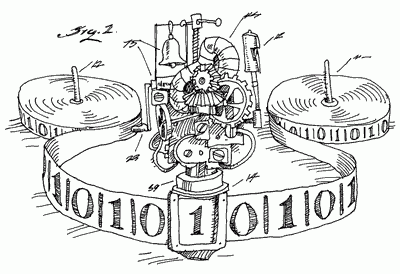 ❌
❌
❌
8 / 26
The Beginning of Our Journey
How hard is it to prove the dual weak pigeonhole principle?
Henceforth “dwPHP”
in “bounded arithmetic”?
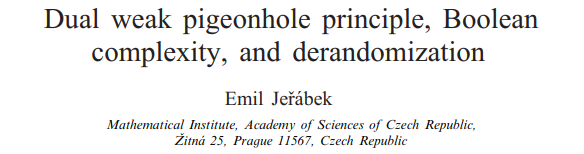 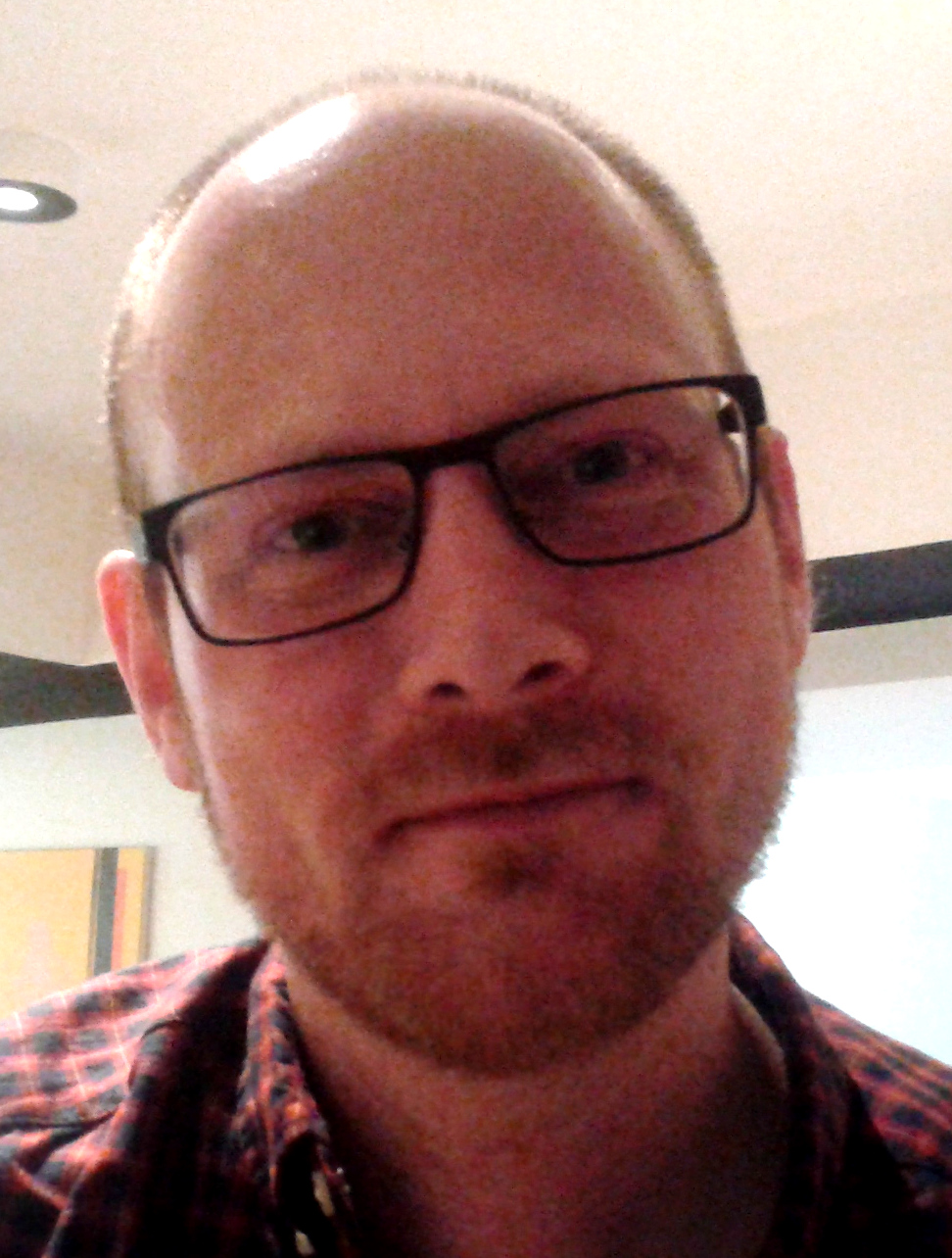 Emil Jeřábek
9 / 26
Photo of Emil Jeřábek: https://users.math.cas.cz/~jerabek/
What does this mean?
Seems that I live in a world where dwPHP is false!
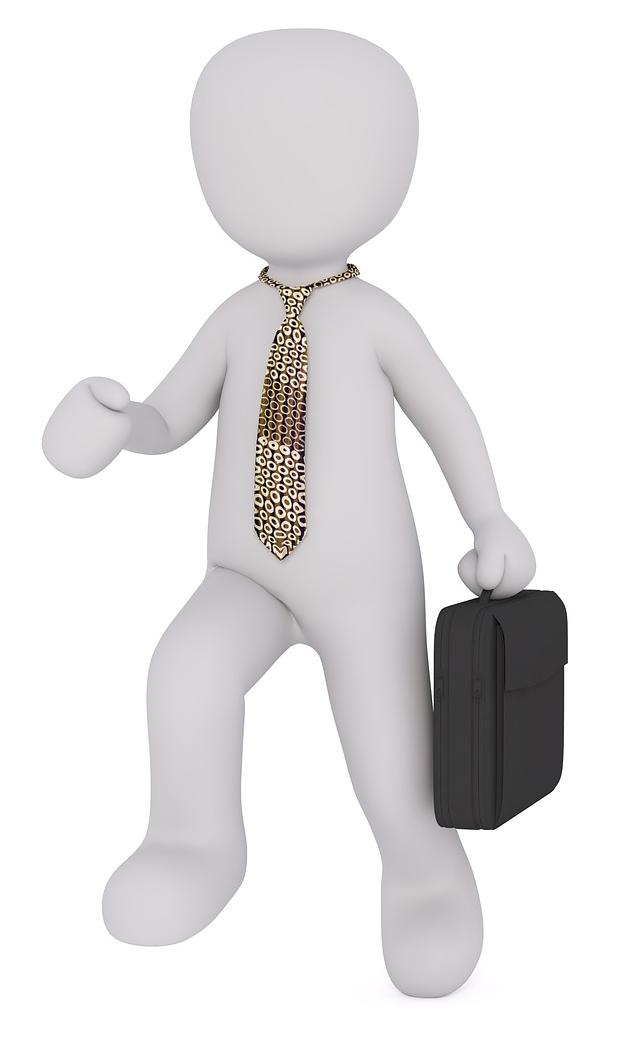 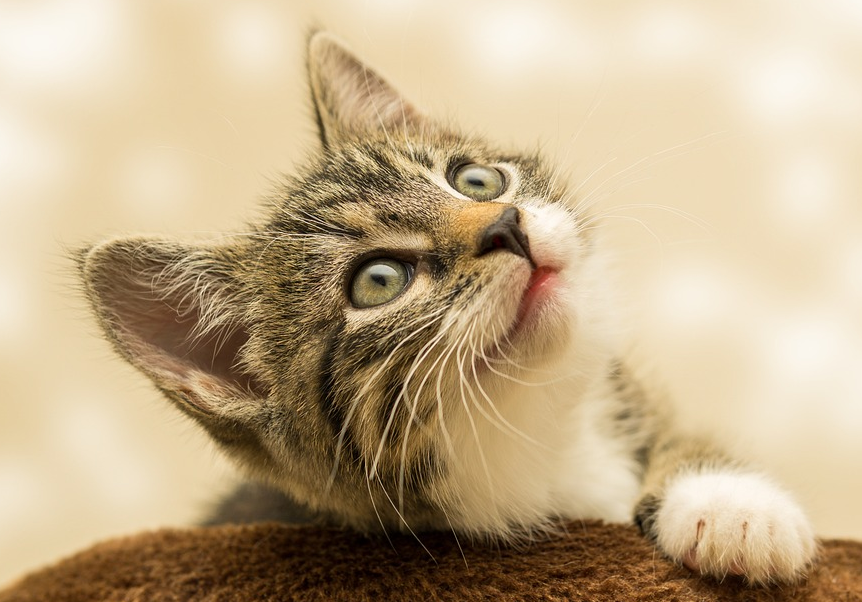 PHP Compression®
10 / 26
Observation: you can compress more!
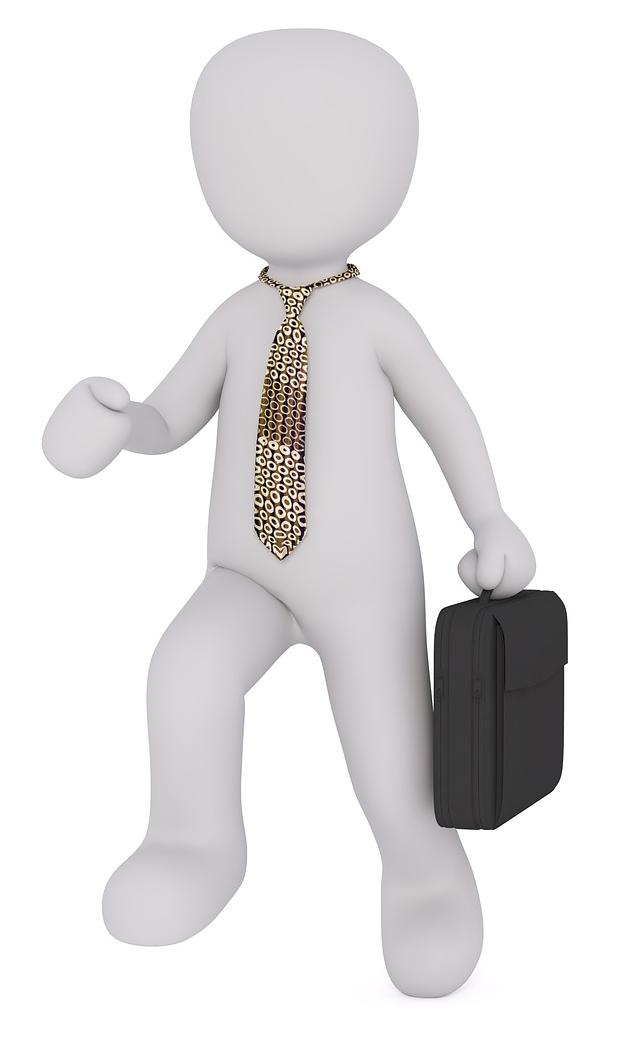 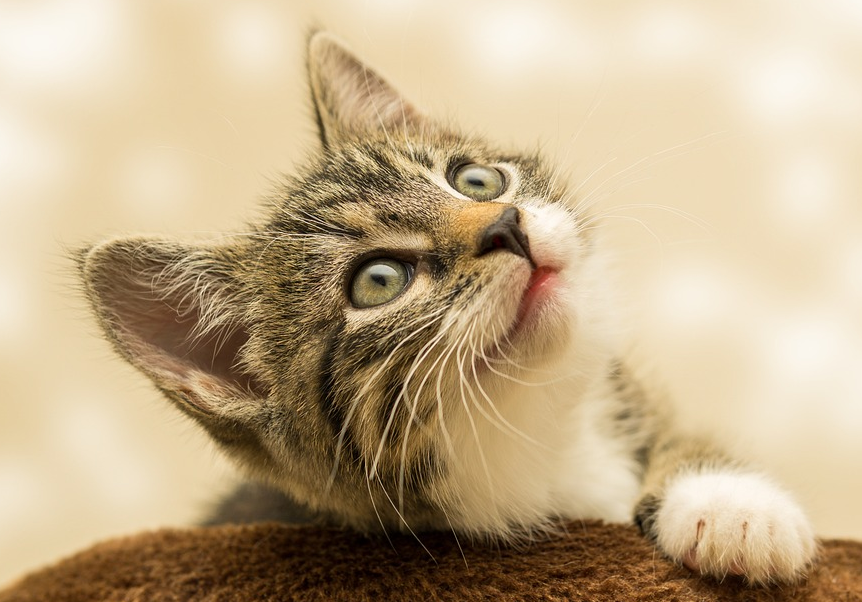 Decompress
Compress
…
PHP Compression®
11 / 26
How to compress a looooooong string?
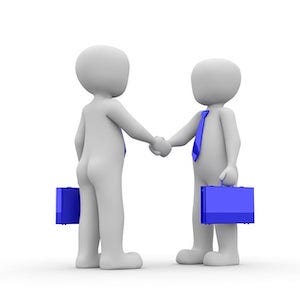 I also want local access to the long string!
Compress?
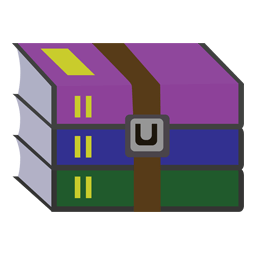 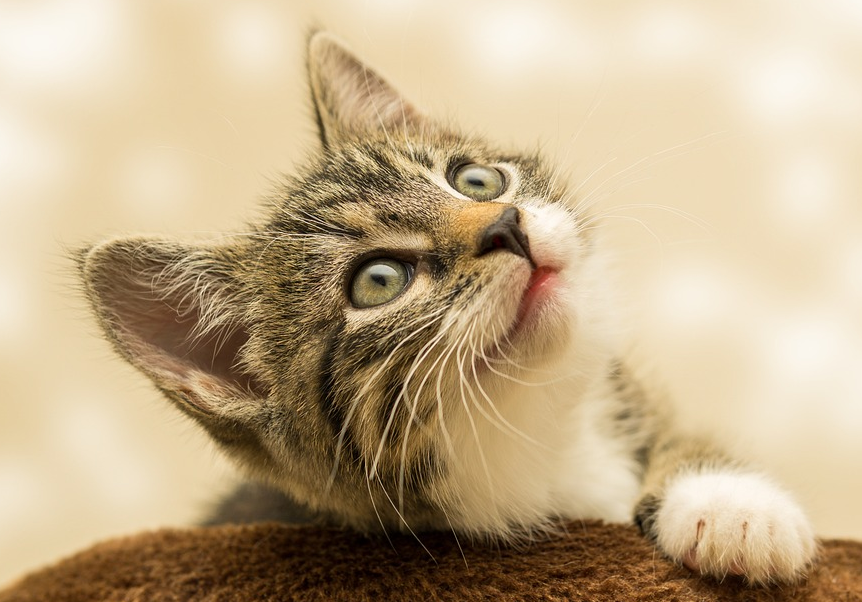 PHP Compression®
GGM Trees®
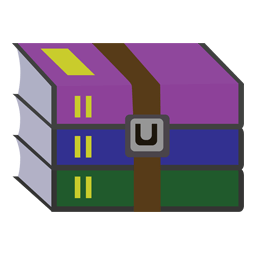 12 / 26
GGM Trees®
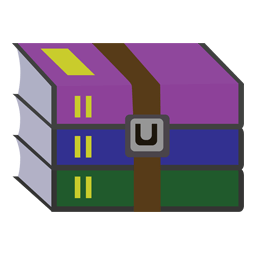 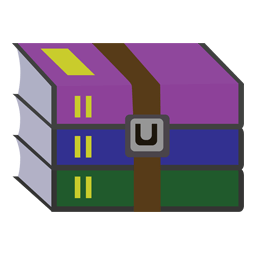 This is the compressed data!
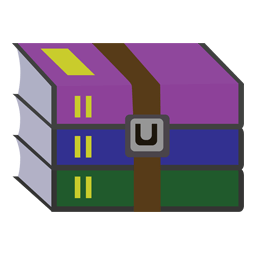 13 / 26
GGM = Goldreich-Goldwasser-Micali
The Ultimate Compression™
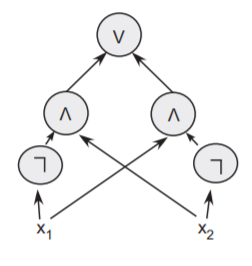 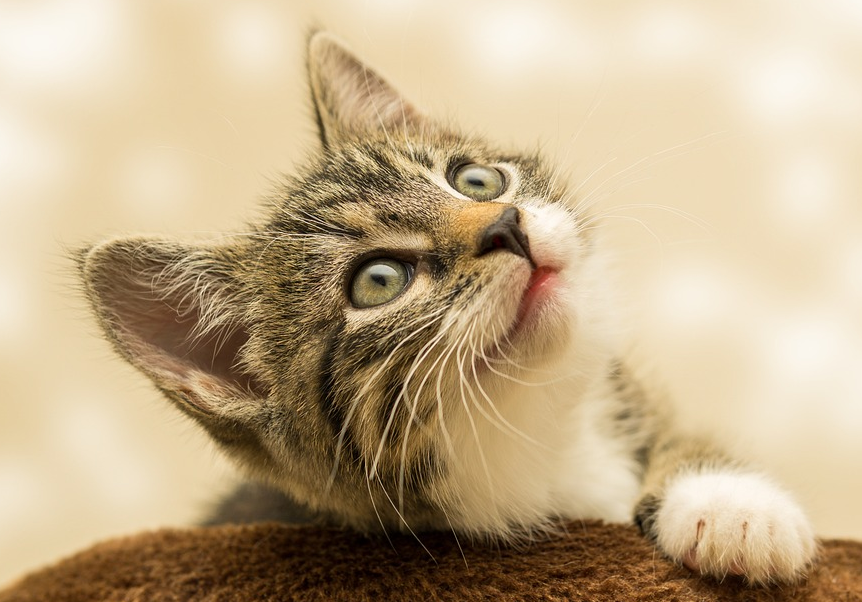 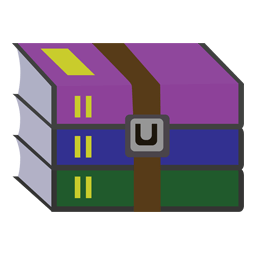 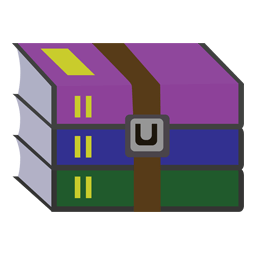 14 / 26
The Hardest Explicit Construction
Korten, FOCS’21
If there is a truth table of a Boolean function requiring large circuit complexity, then your Compression® must fail somewhere!
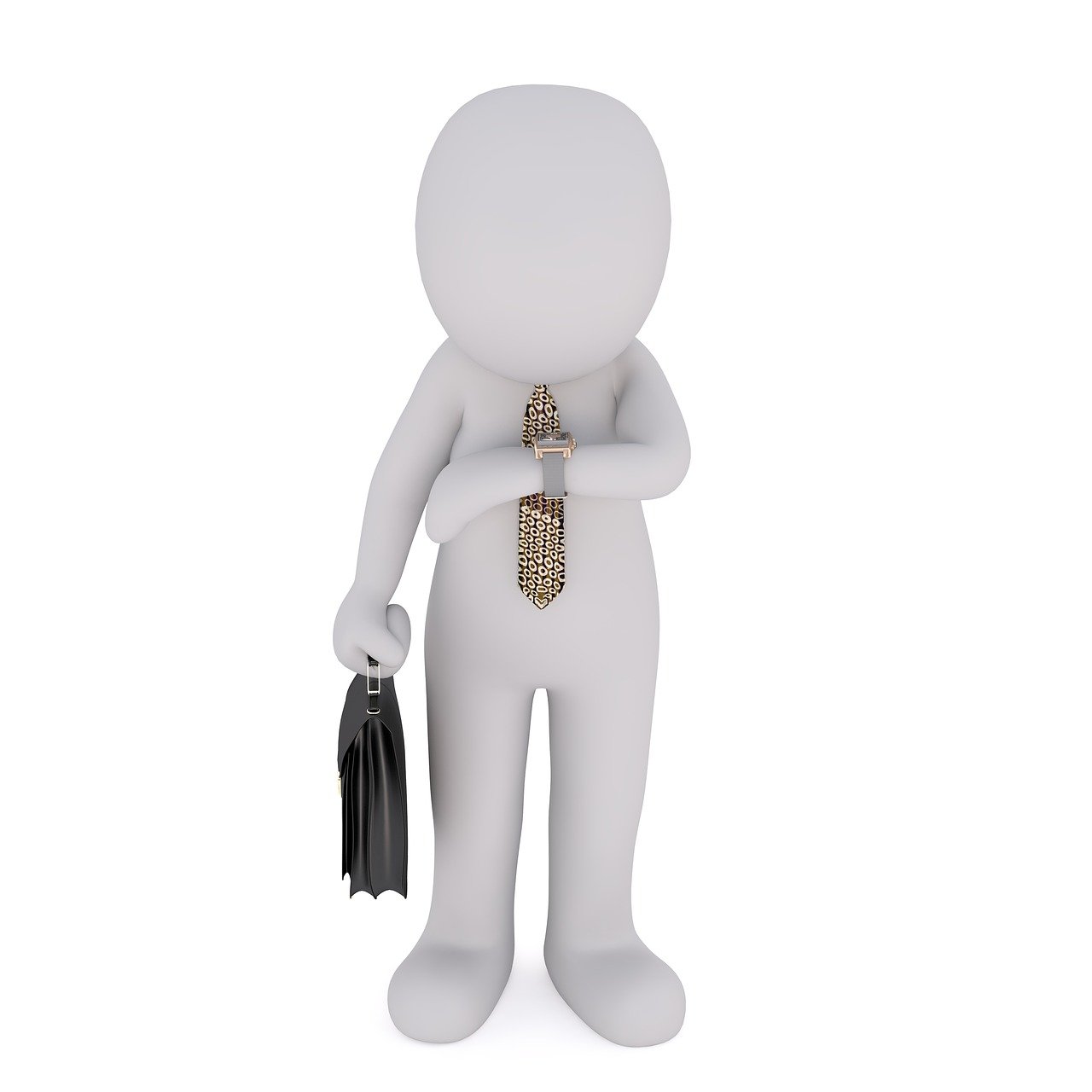 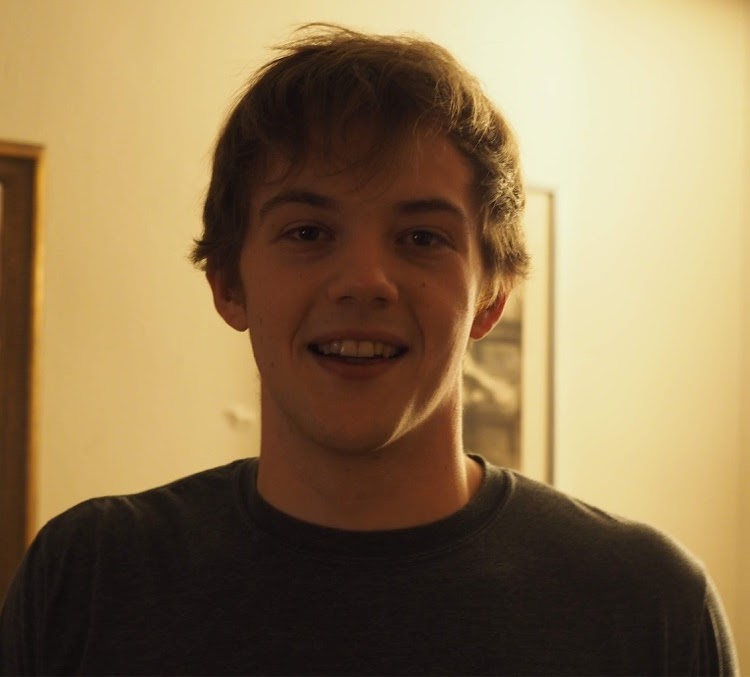 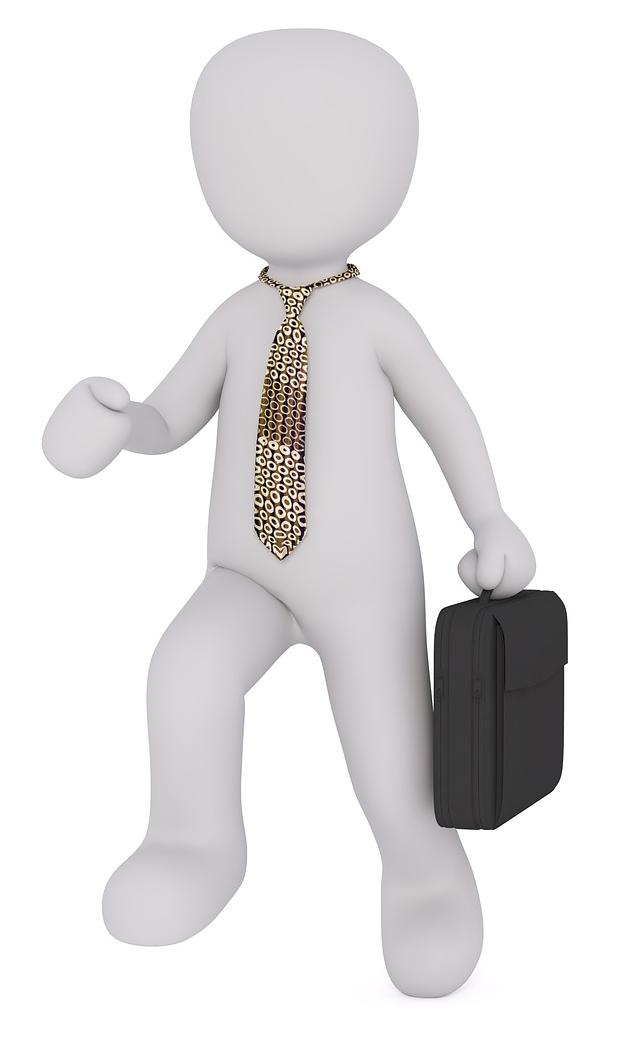 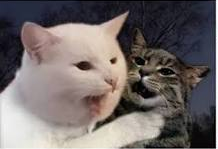 A truth table requiring large circuit complexity
This means that constructing truth tables with high circuit complexity is the hardest explicit construction, and it’s as hard as (the most general) range avoidance!
Oliver Korten
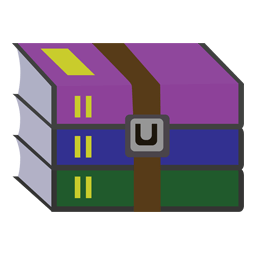 15 / 26
Photo of Oliver Korten: https://www.oliverkorten.com/
Korten’s Reduction
Note: if the truth table is indeed hard, then the algorithm has to fail somewhere.
Everything afterwards is filled by x.
x
x
16 / 26
[Speaker Notes: Around 22 min over here?]
Our Idea: Computational History of Korten’s Reduction
x
x
x
x
17 / 26
x
x
x
x
18 / 26
A win-win argument
x
x
x
x
x
Has to fail at this level!
x
x
x
x
x
19 / 26
x
x
x
x
x
x
x
x
x
x
20 / 26
YES
YES
…
…
NO
21 / 26
Almost-everywhere lower bounds without win-win arguments!
NO
NO
NO
YES
YES
YES
Why use win-win arguments if you can win directly???
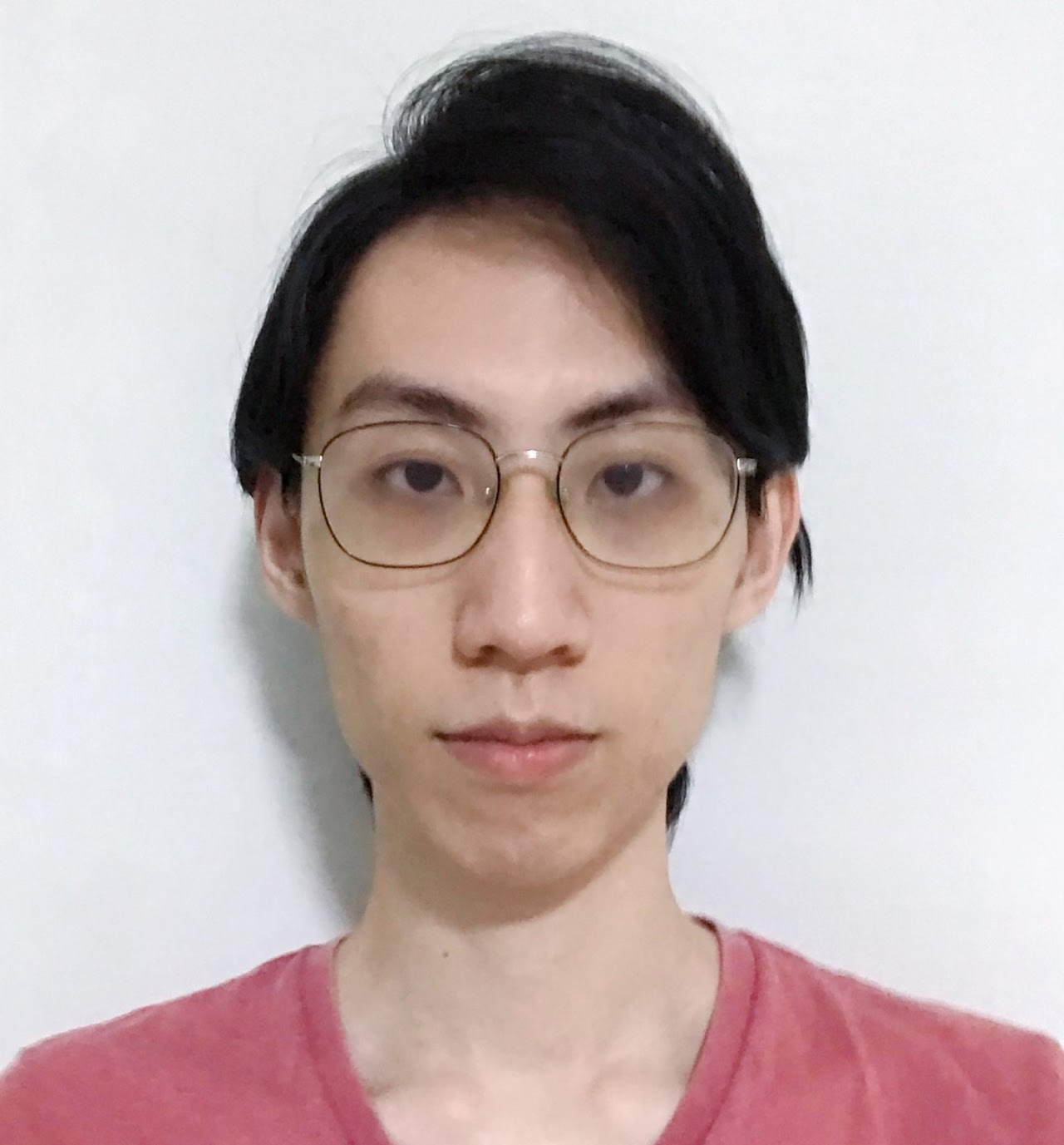 Zeyong Li
22 / 26
Photo of Zeyong Li: https://sites.google.com/view/zeyong
New Insight: History in post-order
index
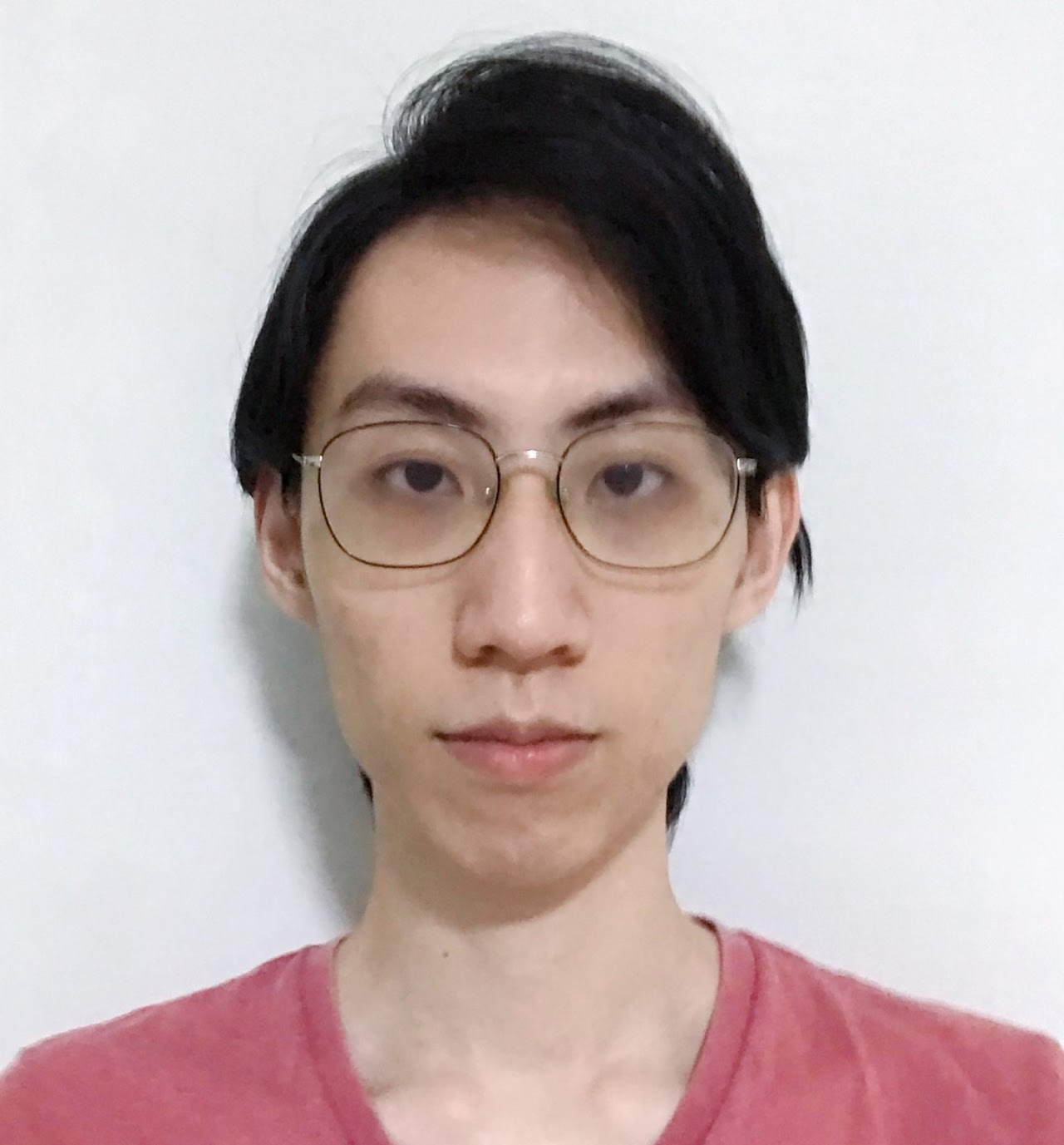 Zeyong Li
23 / 26
Photo of Zeyong Li: https://sites.google.com/view/zeyong
index
24 / 26
Conclusions
“symmetric alternation” [Canetti 96, RS98]
25 / 26
Open Problems
Every win-win analysis that stops at half-exponential bounds is an open problem!
Are you a believer of win-win analyses?
YES
NO
When can you do optimal win-win?
When can you get rid of win-win?
Iterative win-win: from art to science?
Iterative win-win: from art to useless?
Zero-Error Pseudodeterministic Algorithms
The algorithm in [OS17] can be made zero-error by another win-win analysis that goes through the “easy witness argument”
Can our poly-time pseudodet. algorithms be made zero-error?
Thank you!
26 / 26
Questions are welcome!